Realizing Fluid Computing in Cloud 2.0
Mohsen Amini Salehi
Director of High-Performance Cloud Computing (HPCC) Lab
Assoc. Prof. at Computer Science & Engineering Department
University of North Texas (UNT)
Introduction
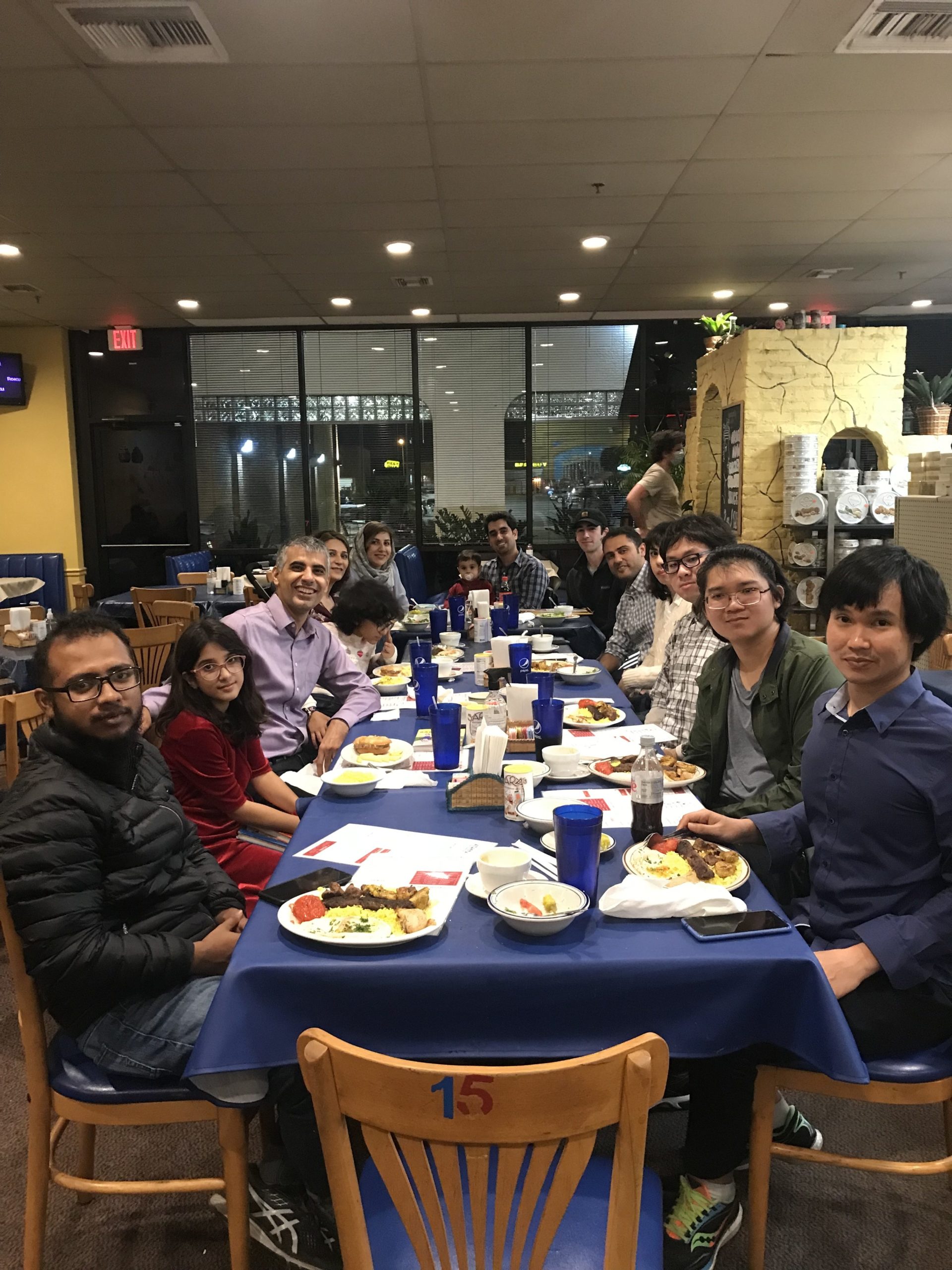 Dr. Mohsen Amini Salehi
PhD at Melbourne University 2012
Associate Professor at University of North Texas (now)


Director of the HPCC Lab
7 members: 6 PhD + 1 MS + 2 BS students
In total 33 students/postdoc/visitors
> 70 peer-reviewed publications
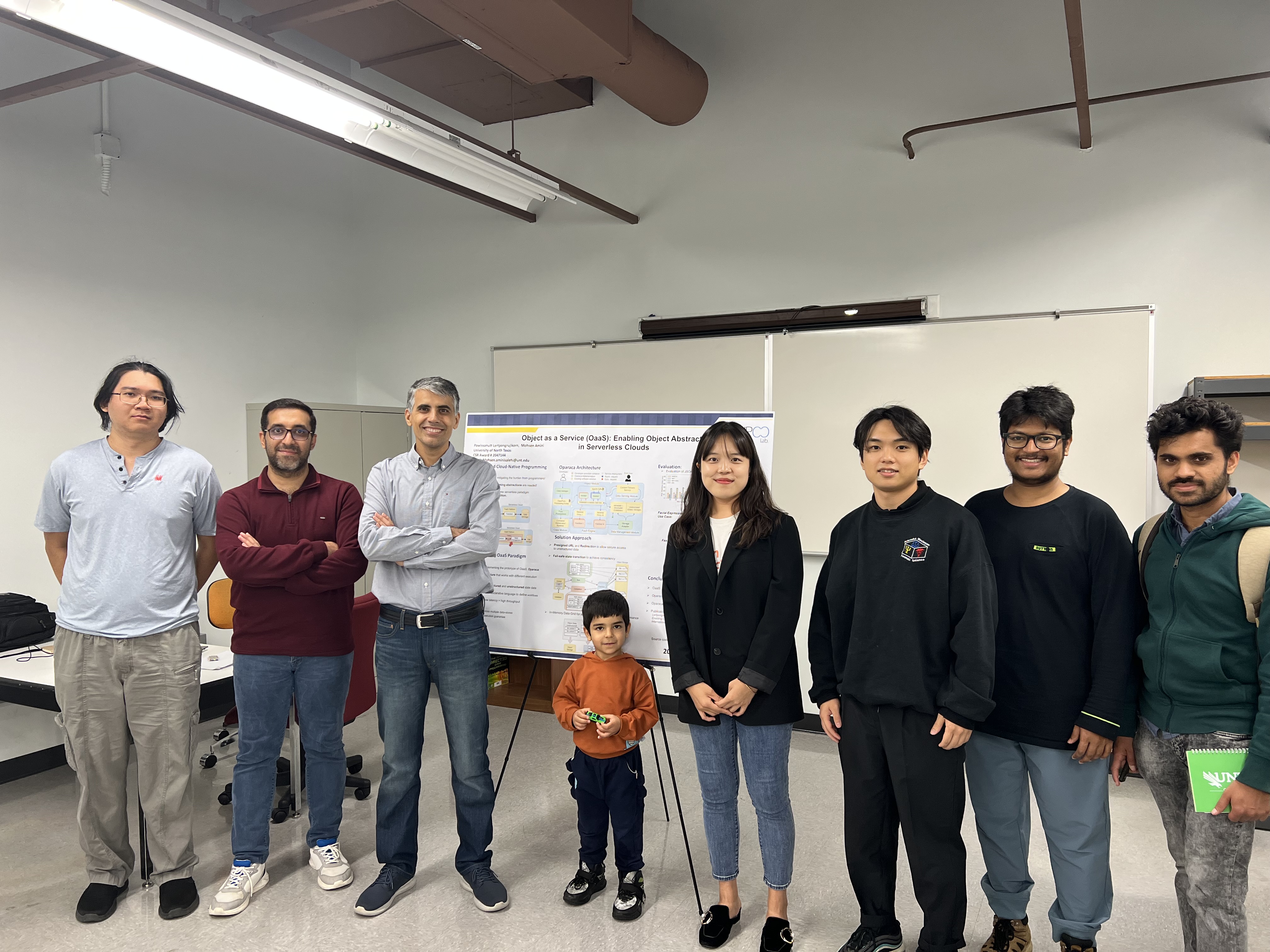 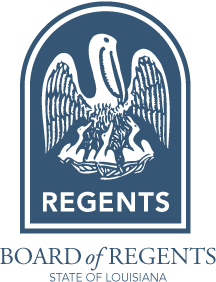 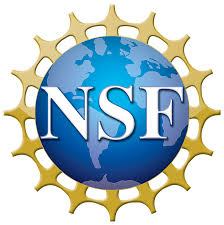 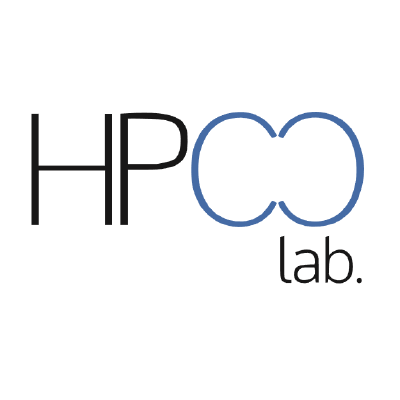 Research Vision
Current Decade
Computing Everywhere
Past Decade
Communication Everywhere
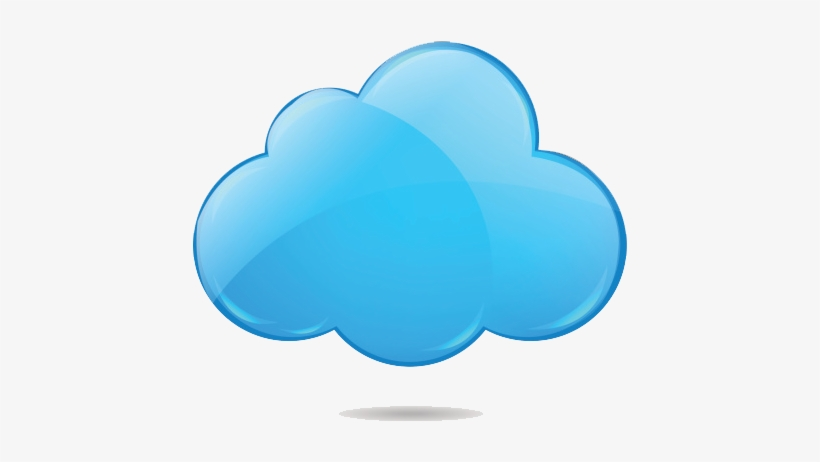 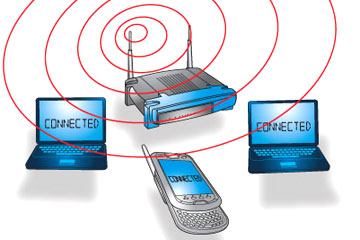 Cloud
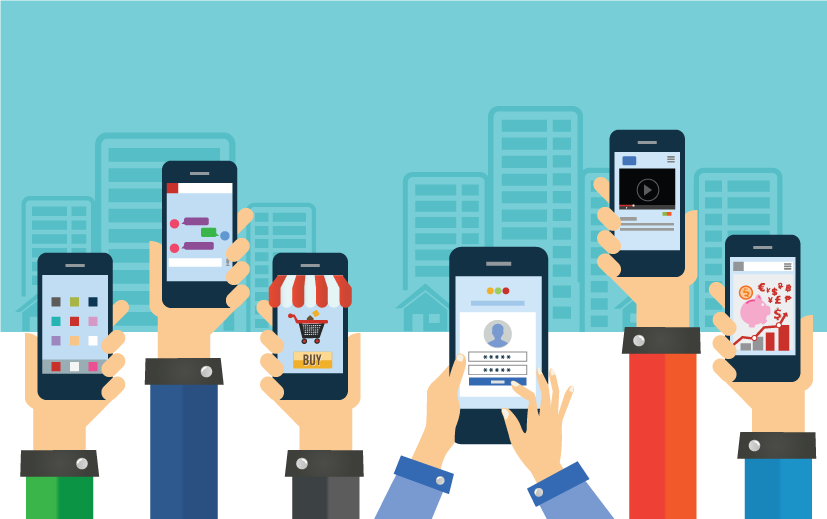 Fog
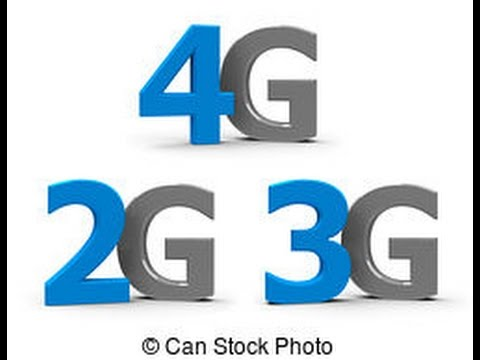 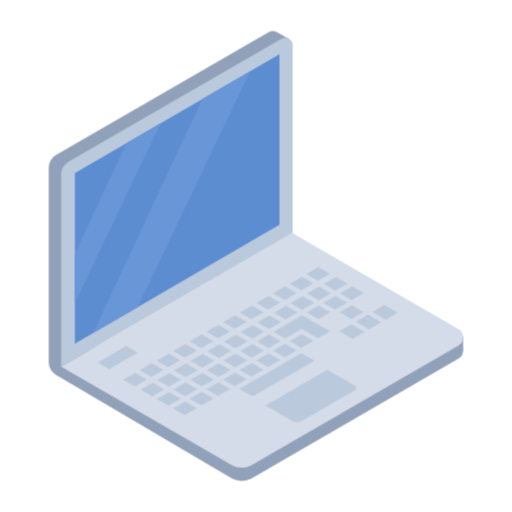 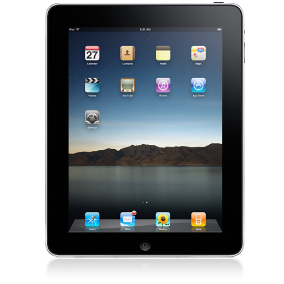 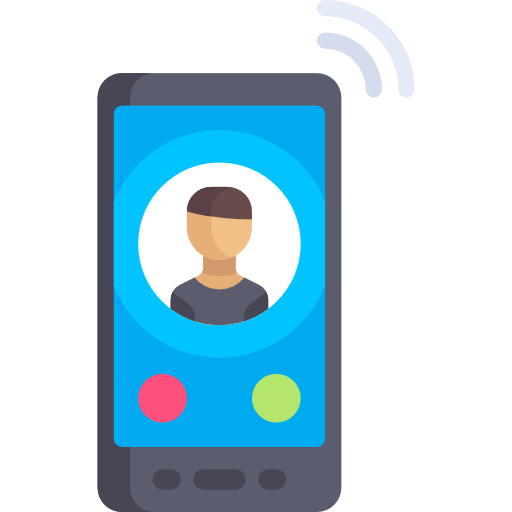 Edge
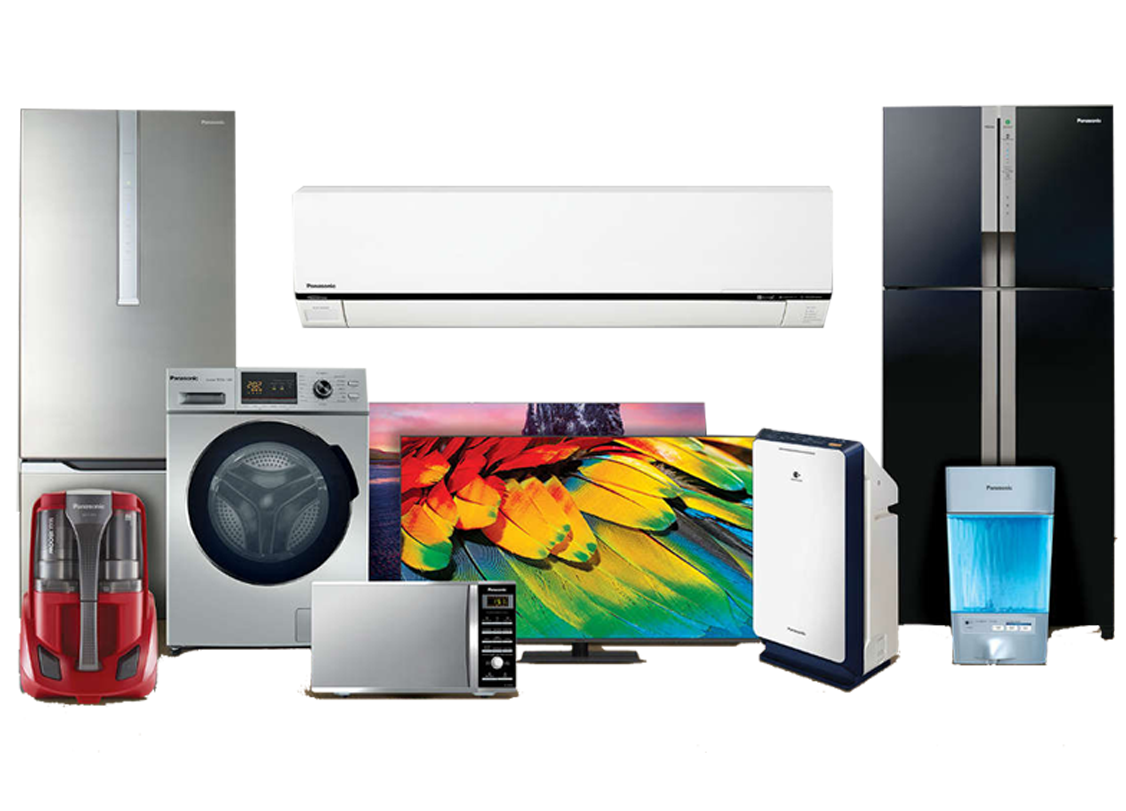 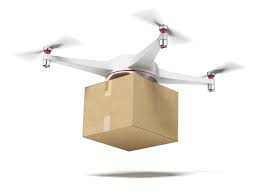 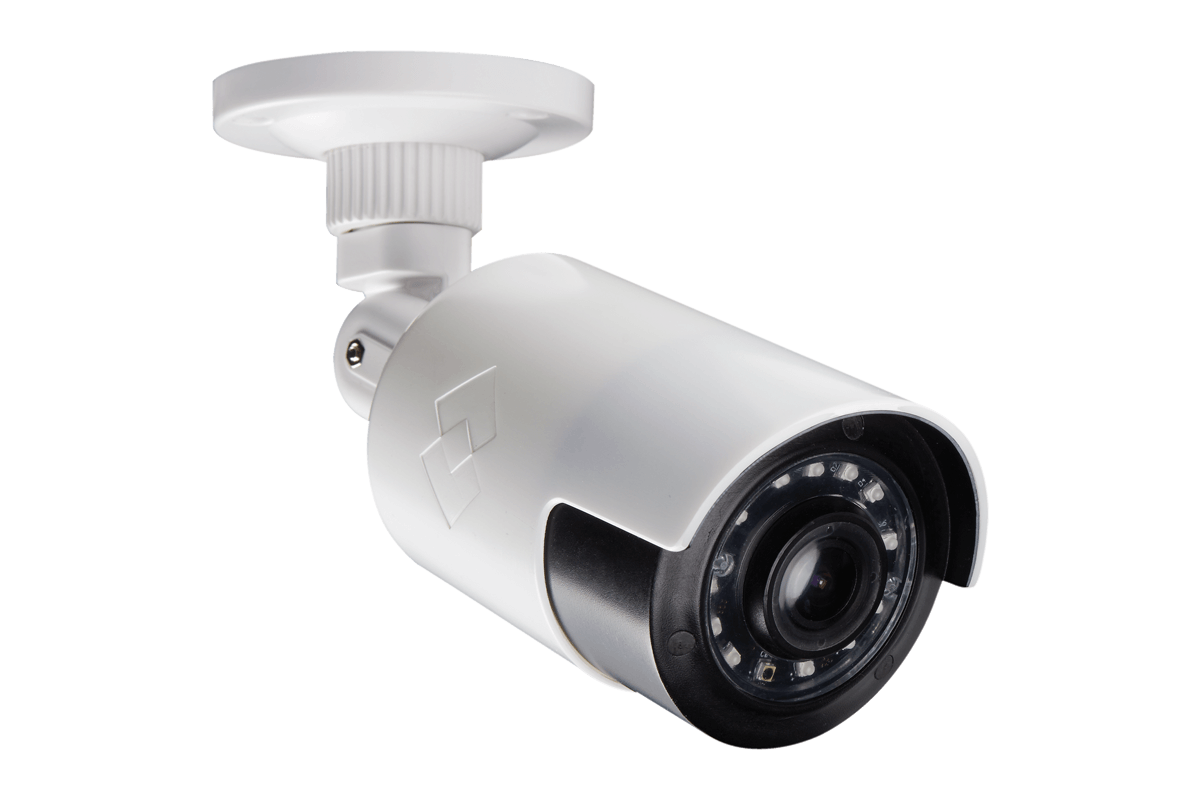 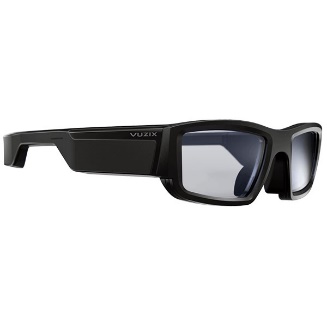 3
IoT Device
[Speaker Notes: Ubiquitous computing in a spectrum of distributed systems]
Research Vision: Cloud 2.0
AI-friendly
Ease of Use (Democratized Programming)
Domain-Specific
Cloud 2.0
Trustworthiness
Highly Heterogeneous (ASICs)
Distributed(Liquid computing)
4
Liquid Computing across Edge-Cloud
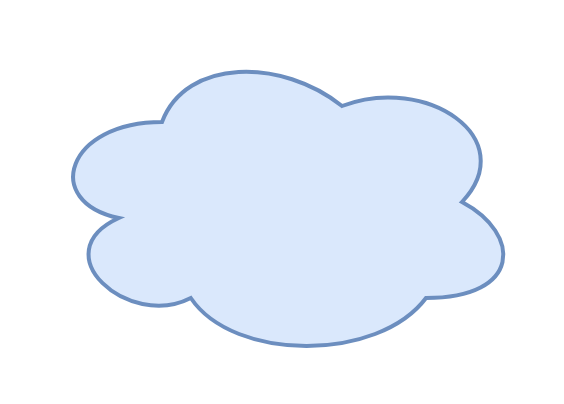 Demo video: http://y2u.be/BK_PyvRpr1A
Edge lacks elasticity!
Cloud (                   )
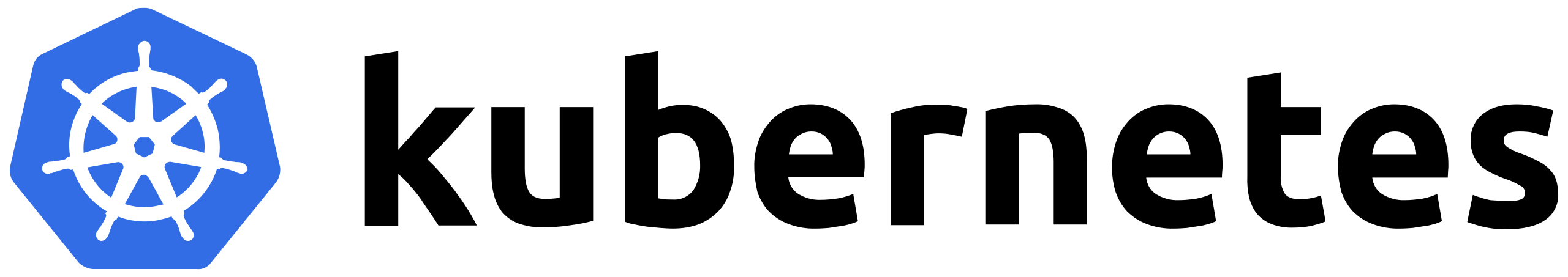 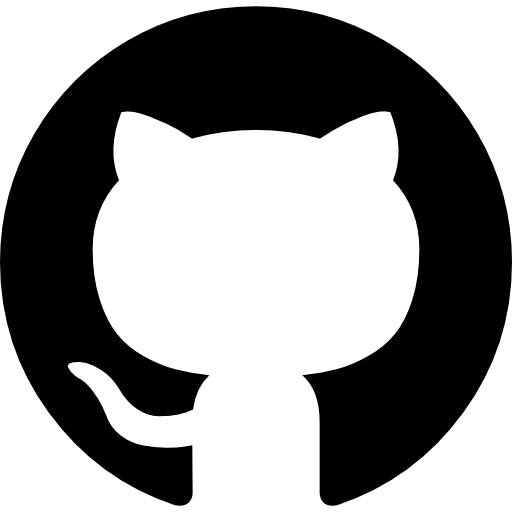 UMS/NIMS
Motion
Capture
Image Recognition
Live Service
Migration
Edge (             )
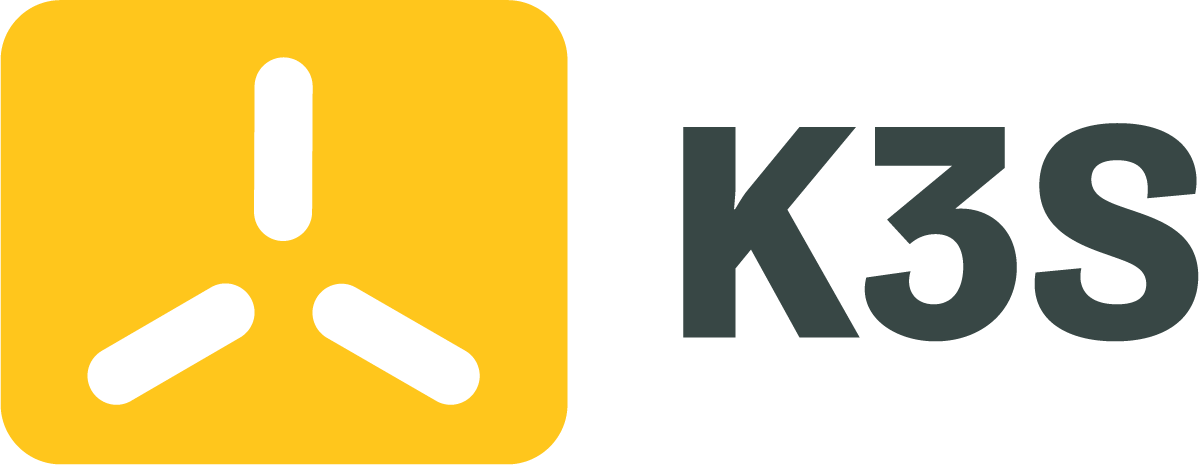 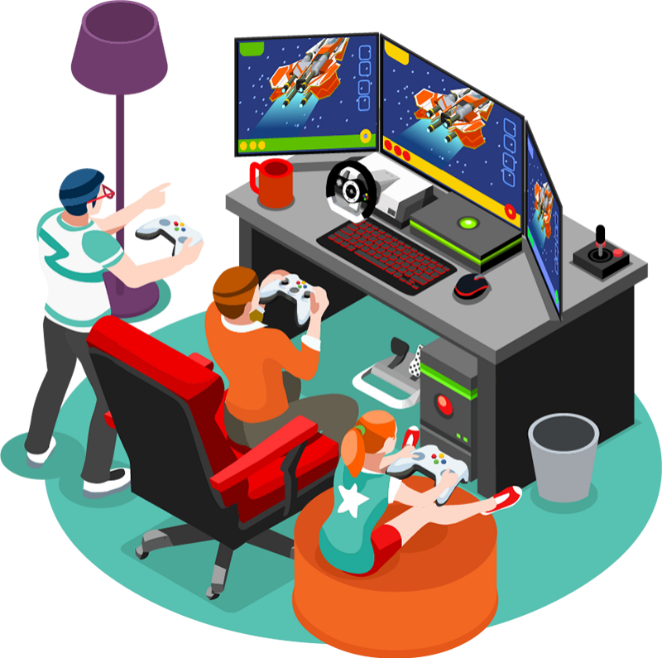 Gaming
Service
Low-priority users playing
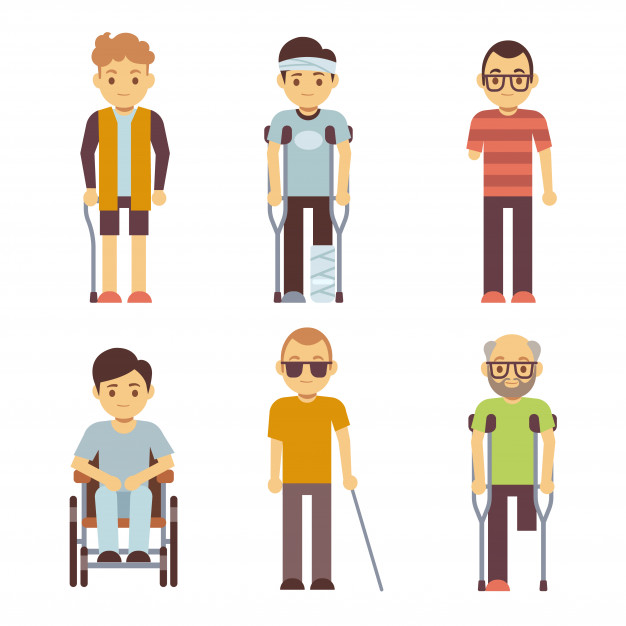 High priority user arrives
5
* Presented at SC ’22 and at Globecom ’23
. . .
[Speaker Notes: Let’s watch a demo video:
https://www.youtube.com/watch?v=BK_PyvRpr1A]
Our Research Goal
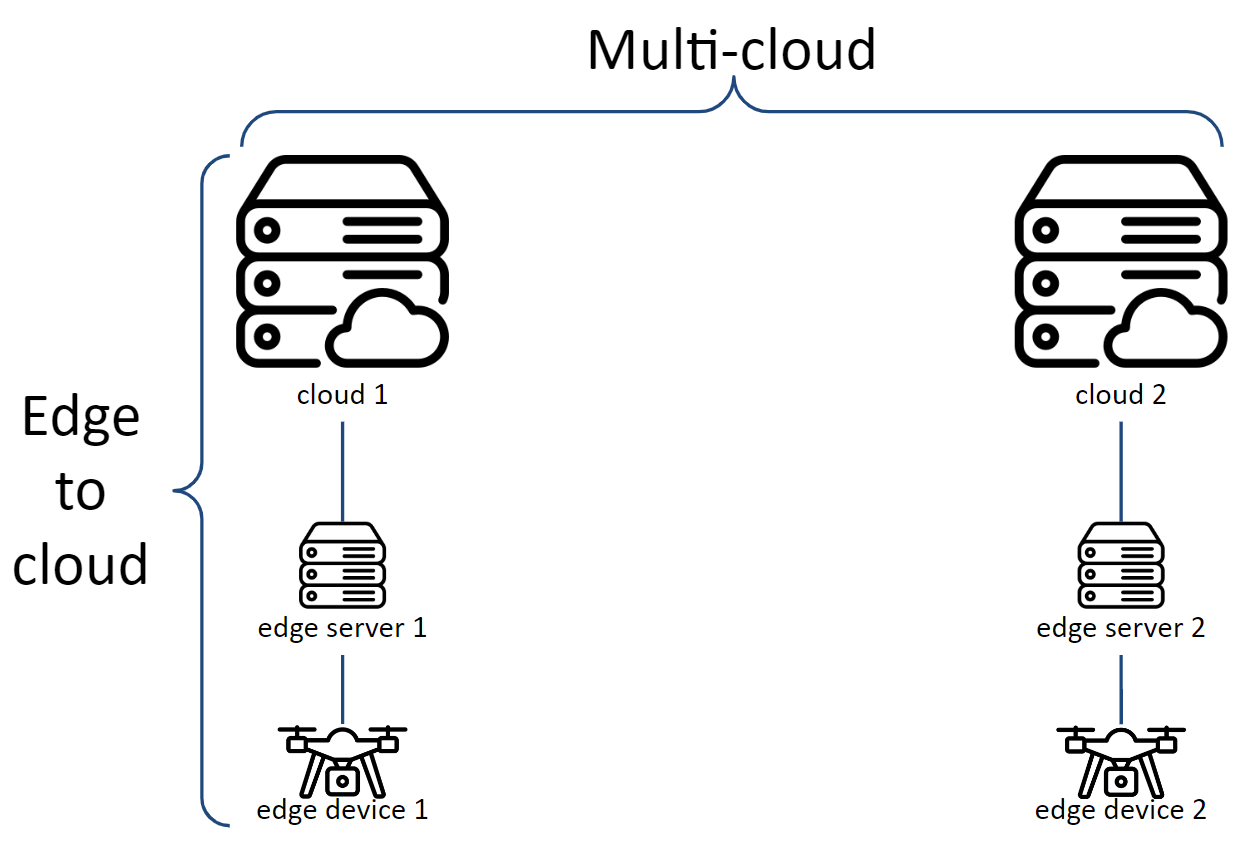 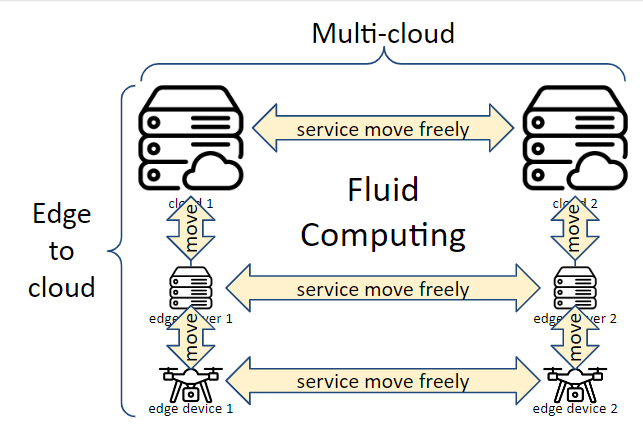 Service Restoration Problem
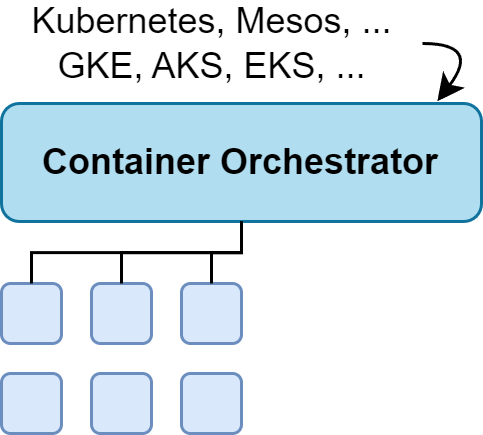 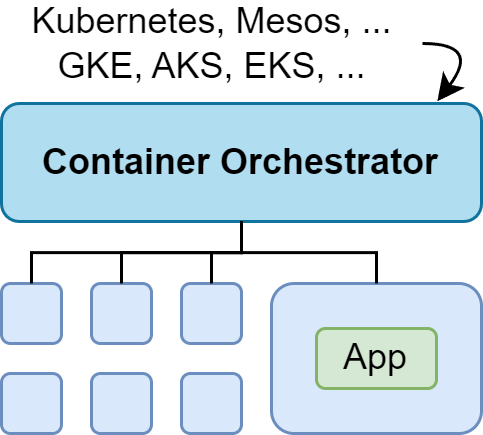 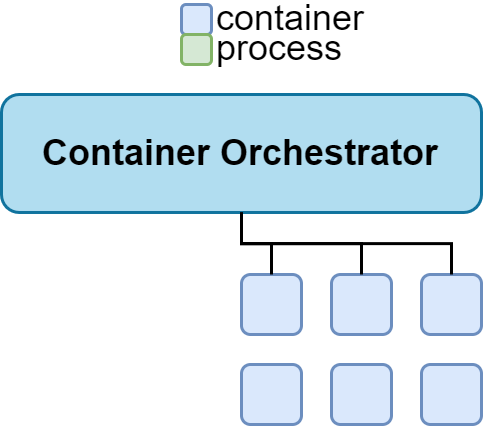 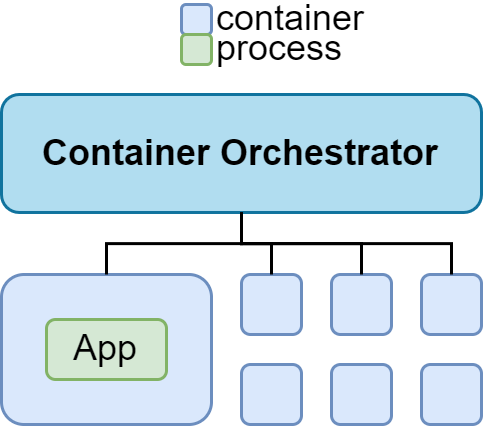 output #1
output #2
output #3
output #4
output #5
output #6
7
[Speaker Notes: migration
=
checkpointing + data-transfer + restoration

migration solution = migration
+ coordination​ 
+ transparency
+ dealing with platform heterogeneity
+ dealing with latency (overhead)]
Research Question
We want a live service migration solution that can offer the best of both worlds:

(i) operating ubiquitously across autonomous systems and heterogeneous orchestrators;

(ii) maintaining the migration efficiency.
8
UMS: Ubiquitous Migration Solution
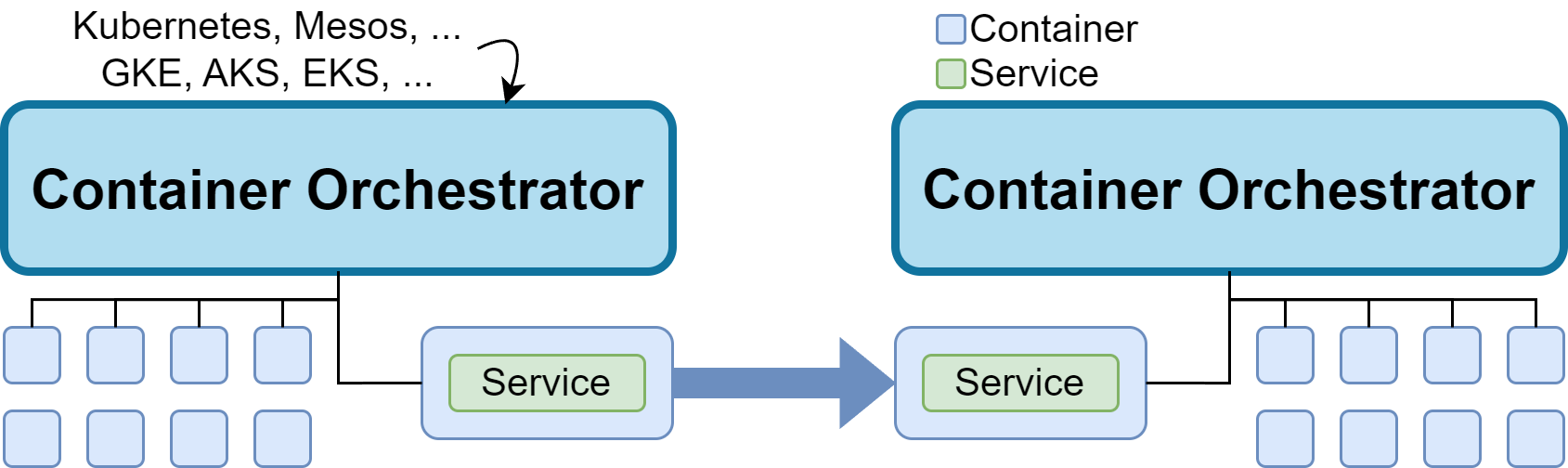 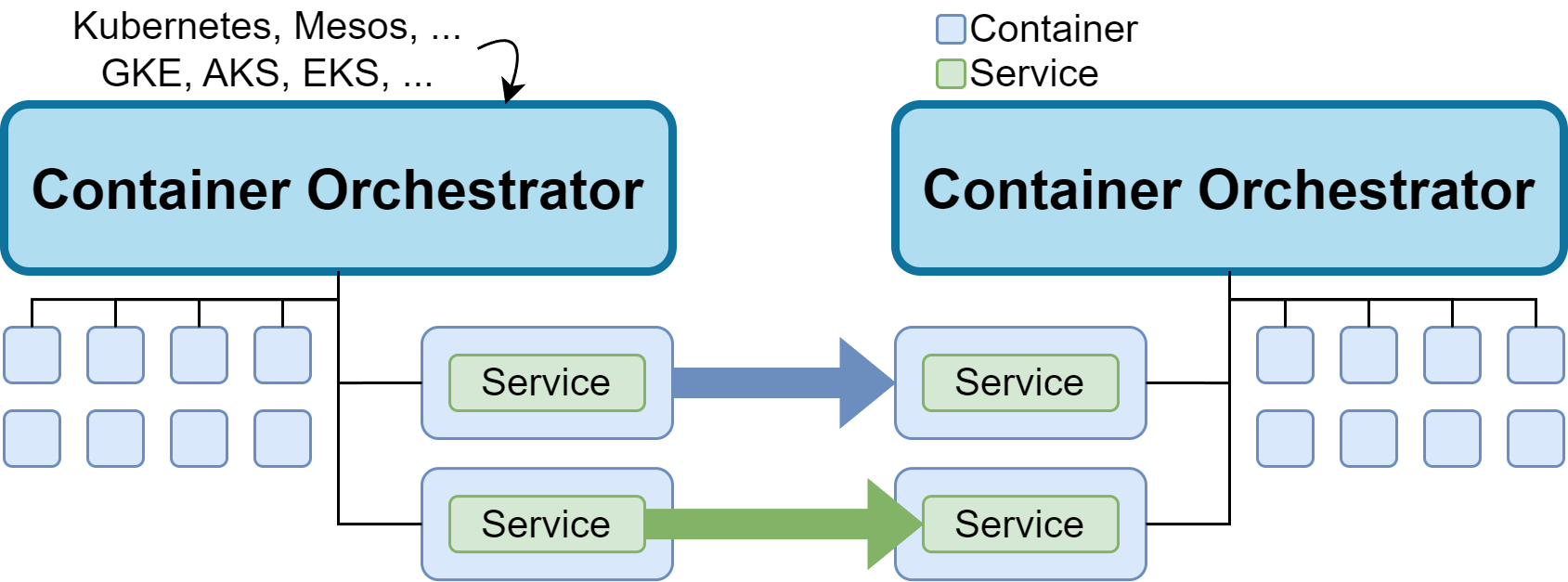 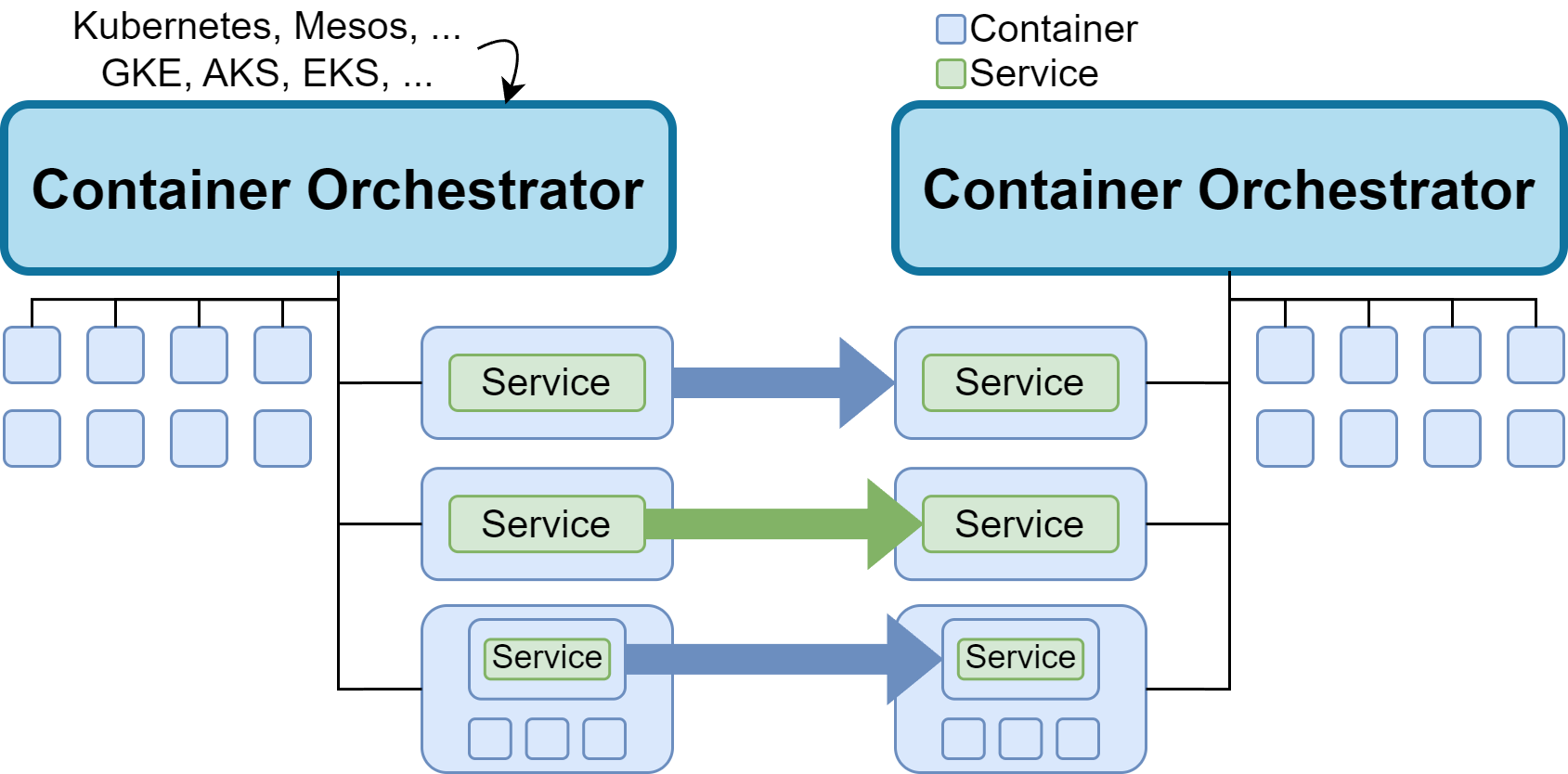 9
[Speaker Notes: So we develop a liberal approach
Efficiency-flexibility tradeoff
The developers must declare/know how far (aggressively) to be migrated by using matched migration approach]
Contributions
Developing UMS, a framework that enables seamless and lightweight live migration of containerized services across autonomous computing systems with heterogeneous orchestrators

Developing live container migration approaches operating at the orchestrator, container, and service levels

Demonstrating the feasibility of live migration of containerized services across heterogeneous orchestrators (Kubernetes, Mesos, K3S, and Minishift) and between Microsoft Azure and Google Clouds
10
Architectural Overview of UMS
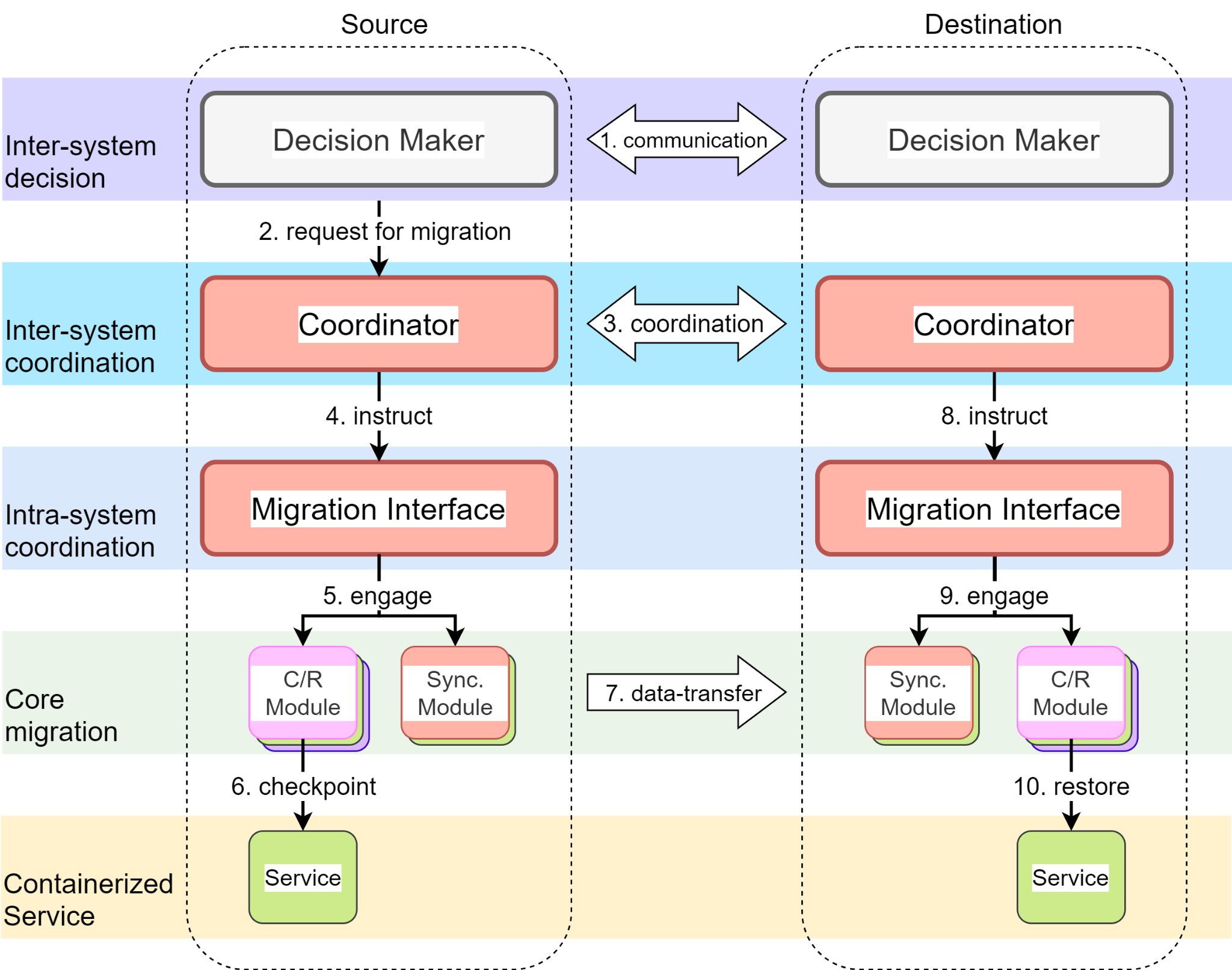 11
Establishing Service Migration Approaches Operating at Different Levels
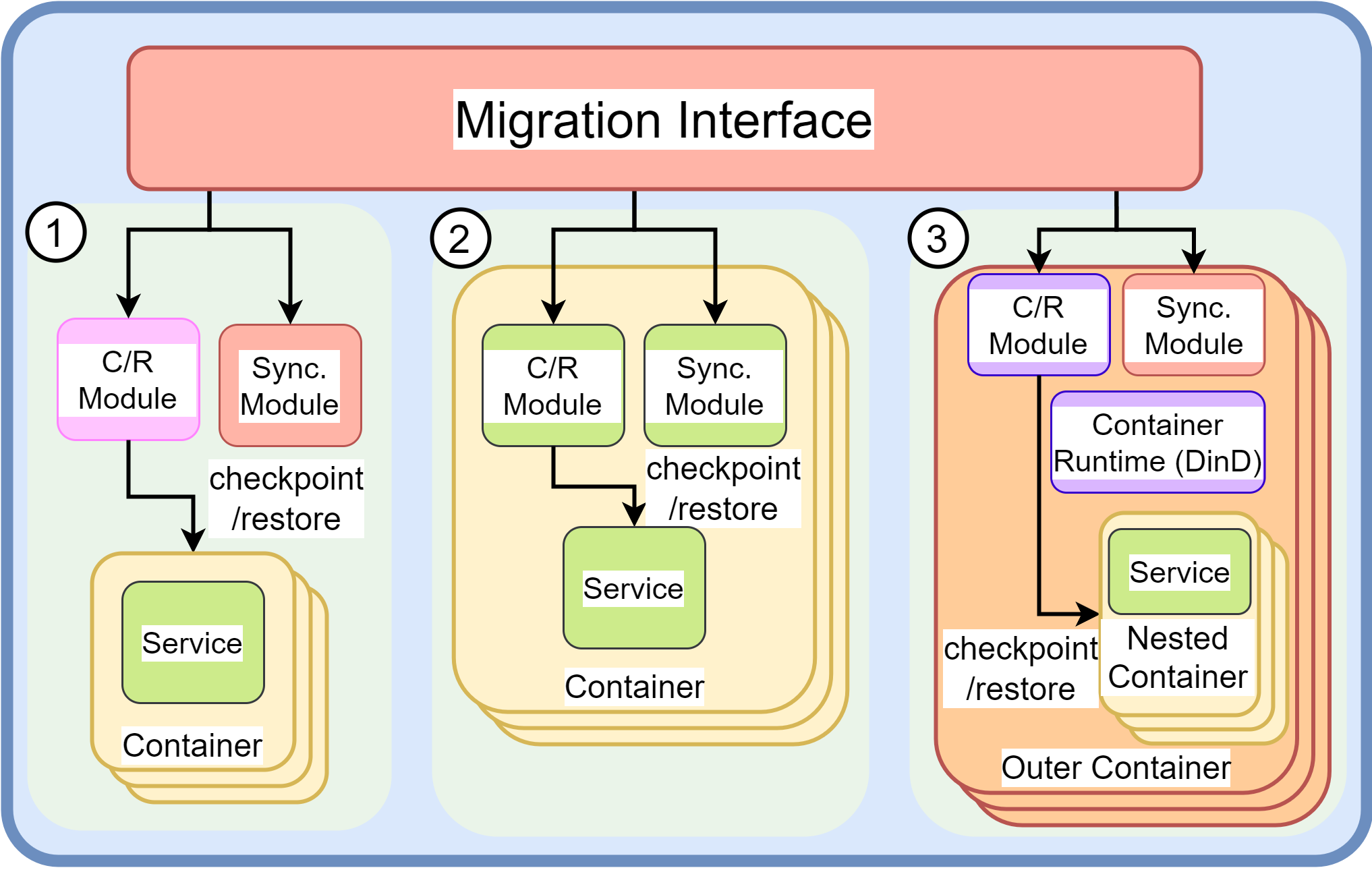 CRIU
Rsync
12
Establishing Service Migration Approaches Operating at Different Levels
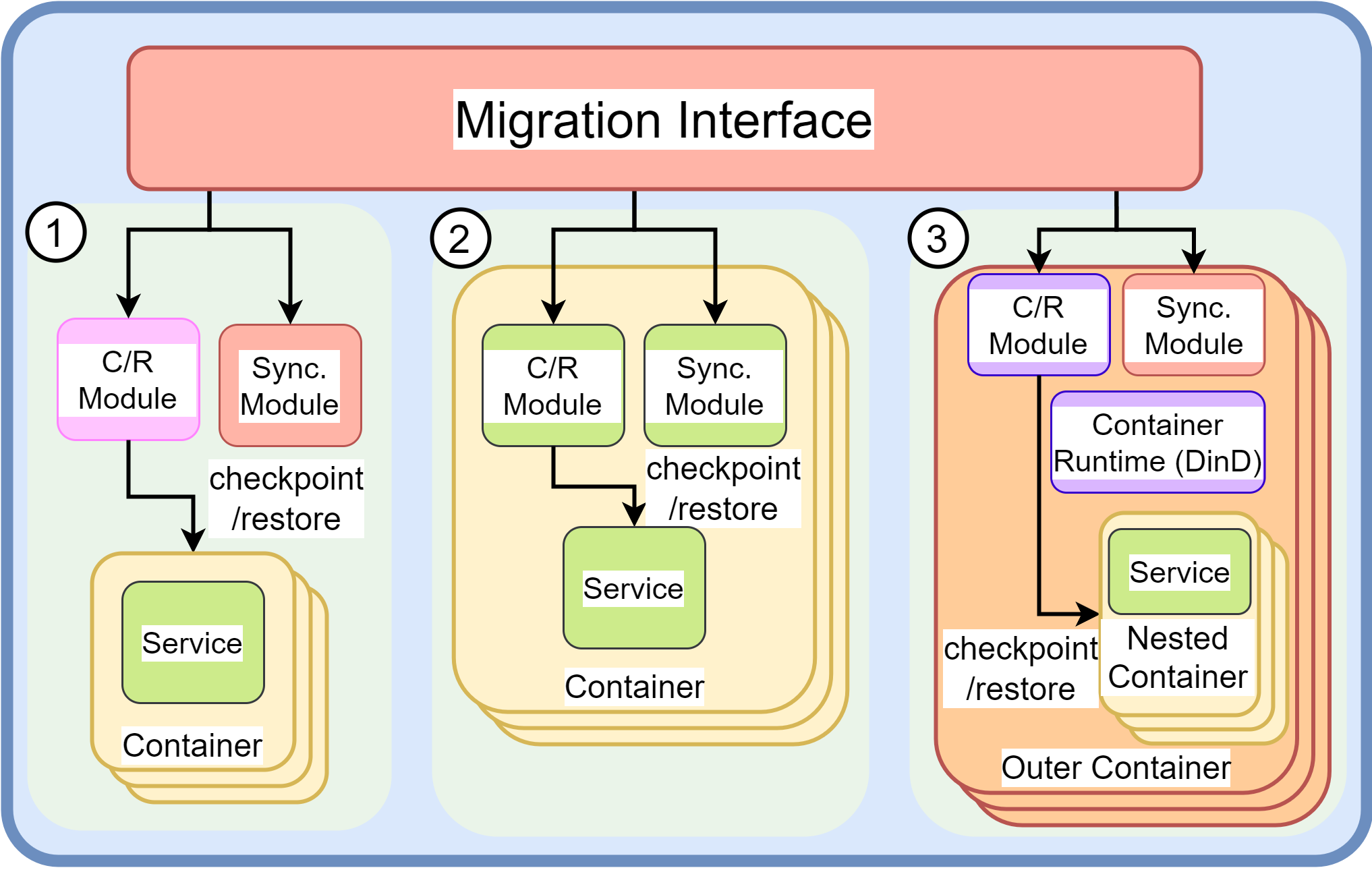 If there is a FastFreeze process in the container
FastFreeze
If there is a response from Docker port
Docker-in-Docker
13
Mechanics of the Live Migration Coordination
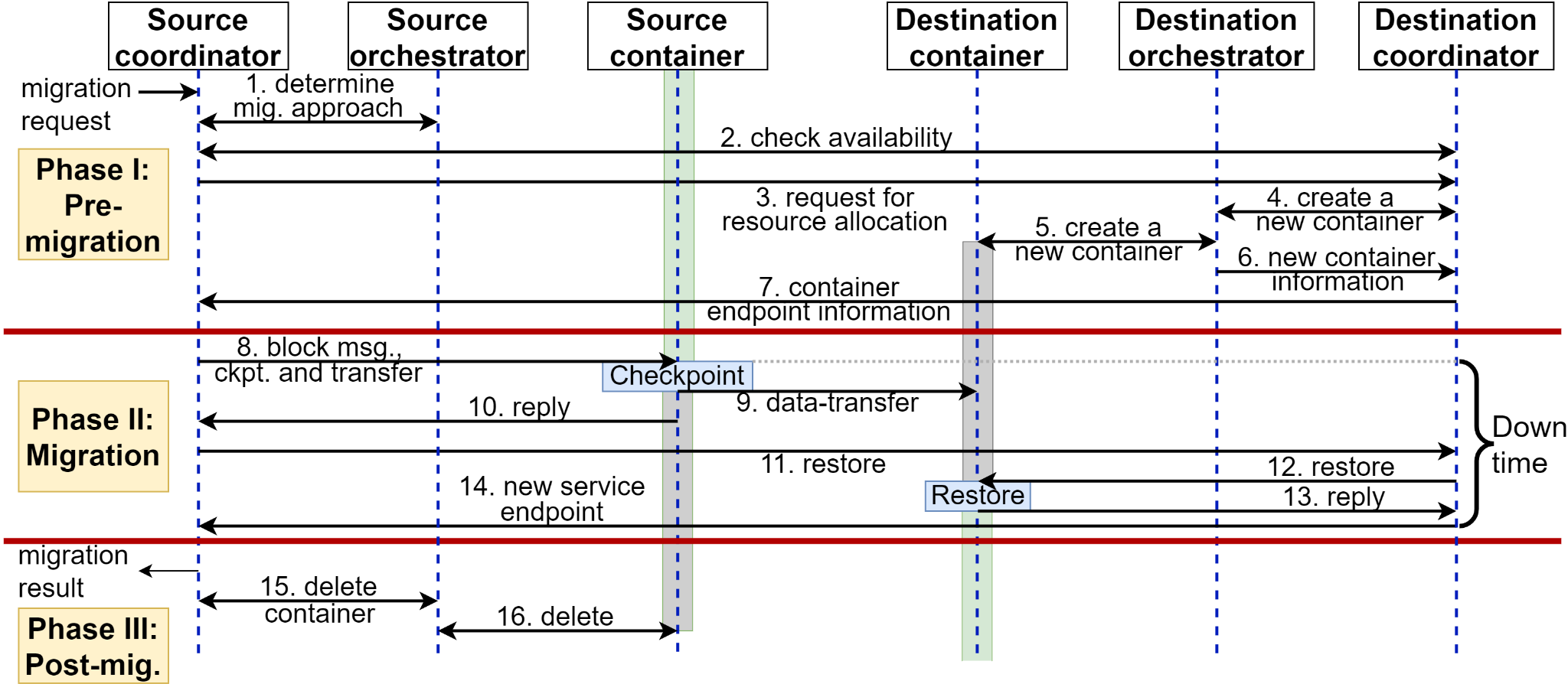 14
[Speaker Notes: Coordination across AS e.g., authentication
Determine migration approach
medata copy at this layer (by create dest container)
Container reuse]
memhog
A simple application that allocates static amount of memory and writes data randomly
Scale the memory size to measure overhead
Since its data cannot be compressed, may compare to data-compressible application e.g., Redis
Our version embed a looper
15
Overhead of Live Container Migration
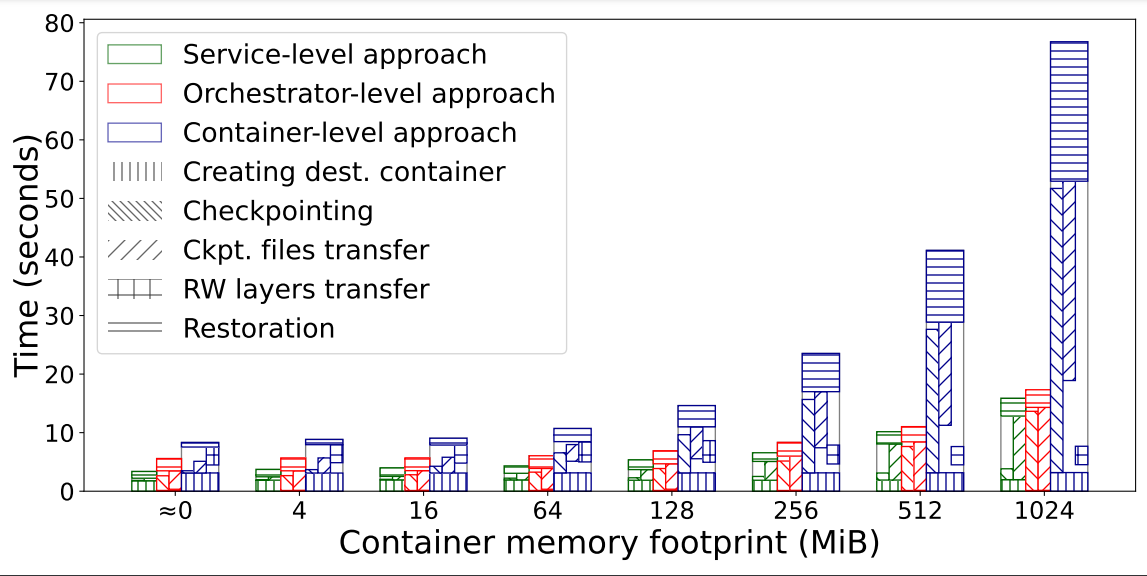 The service-level migration outperforms other approaches.
The container-level approach is tolerable for small-size containers.
16
Docker Checkpoint Analysis
Docker
CLI
Docker
runtime
containerd
runc
CRIU
2s
log
7s
total
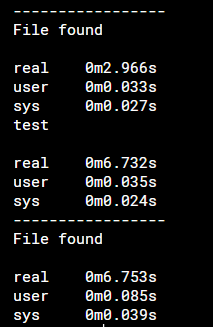 5s
unknown
3-4s
1s
<1s
Unnecessary io.Copy from /tmp/ctd-checkpoint<random_number> to /var/lib/docker/containers/<container_id>/checkpoints
17
Impact of Dynamic Memory Footprint on the Migration
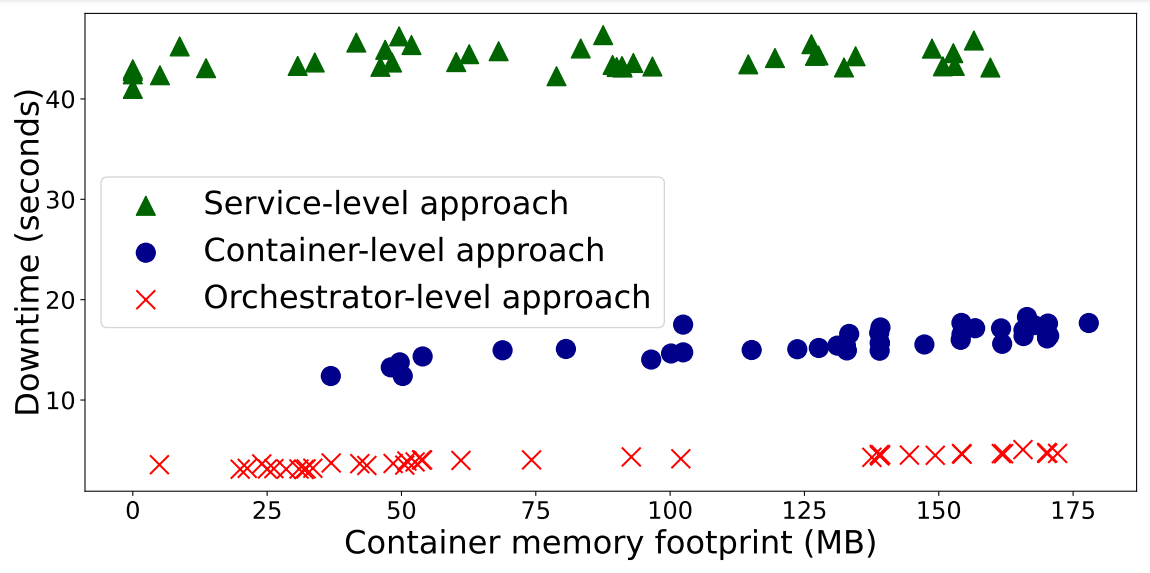 The service-level approach depends on the number of processes running in the container, rather than the container memory footprint.
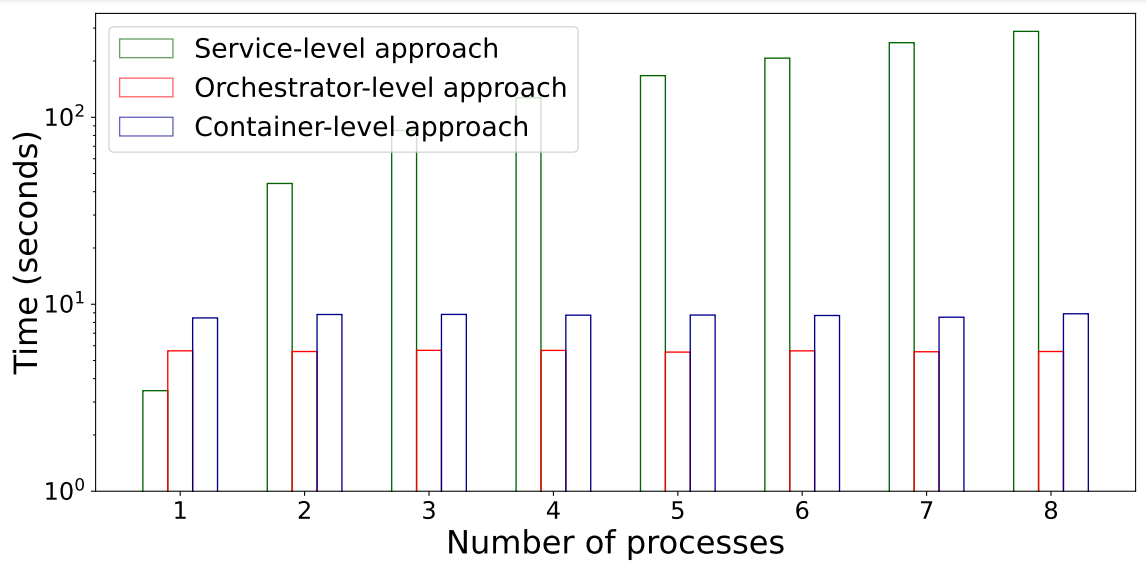 18
Improving FastFreeze
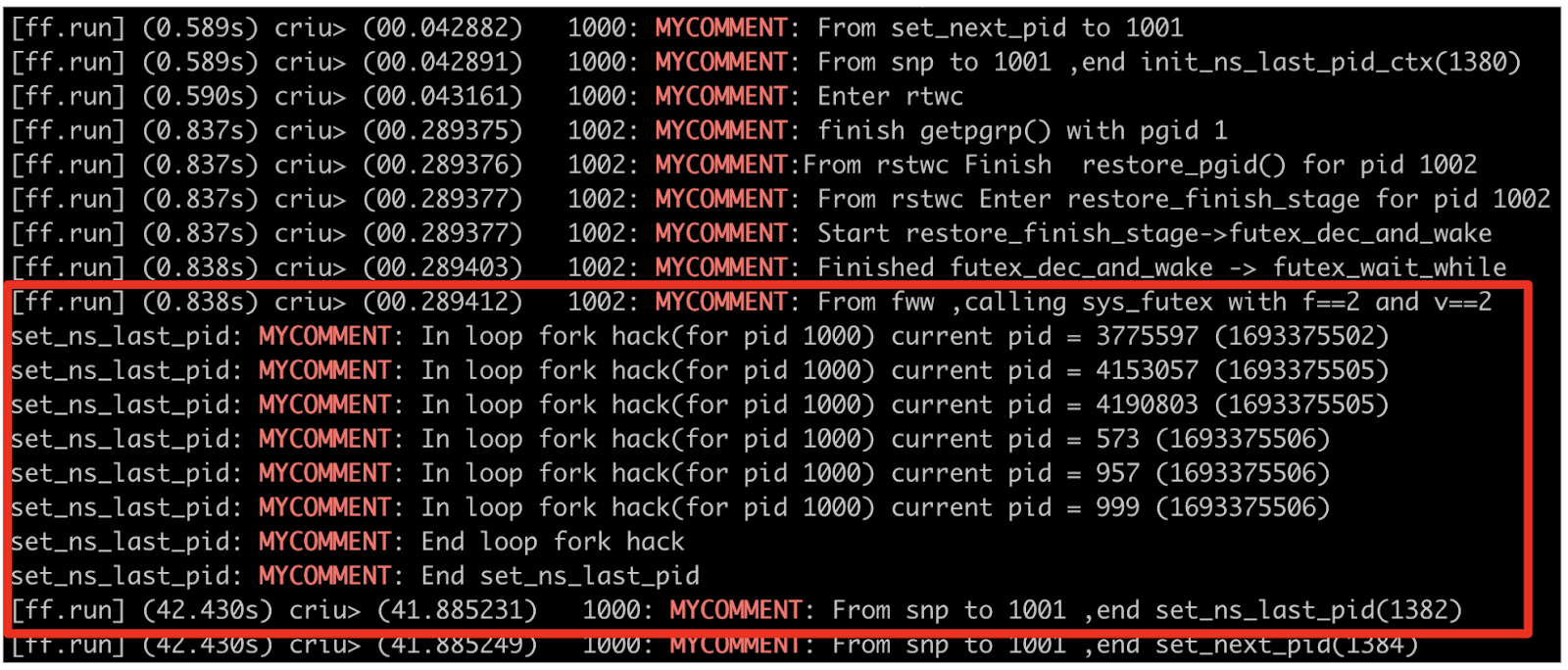 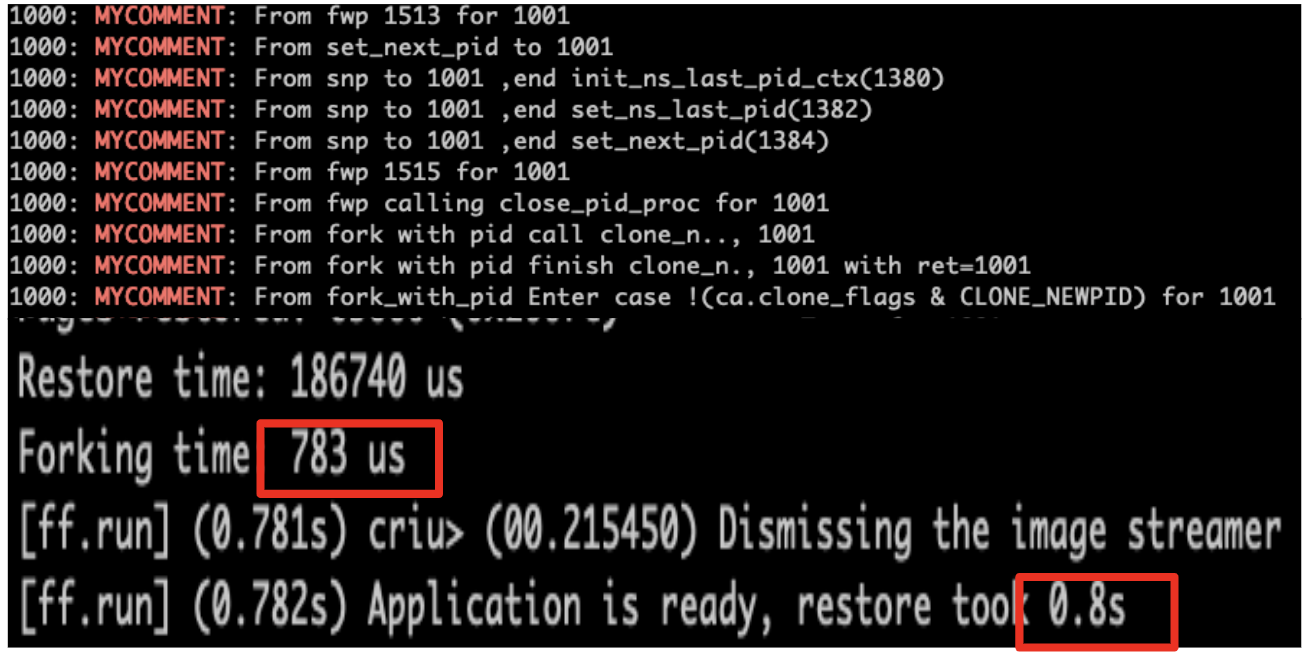 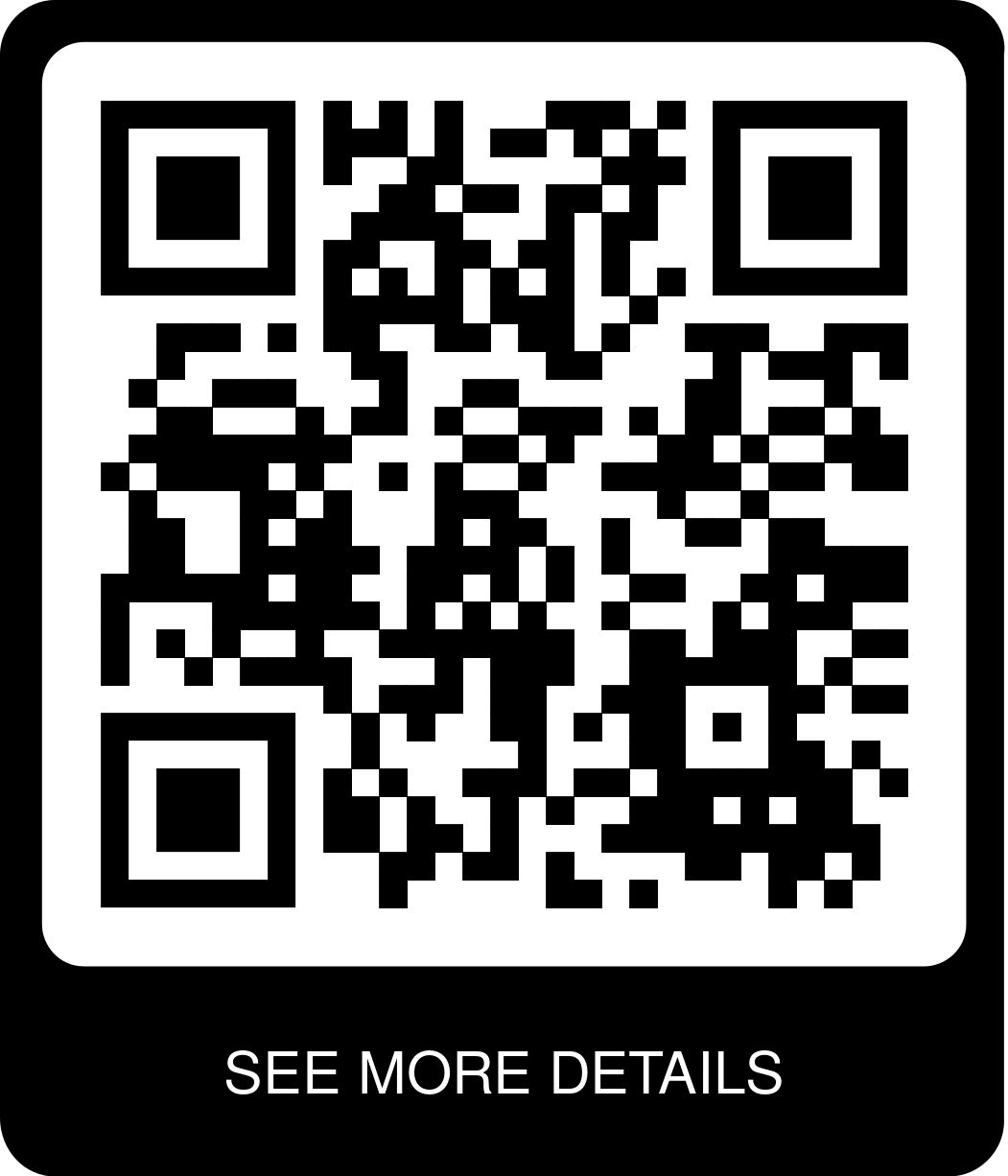 19
Live Migration across Heterogeneous Orchestrators
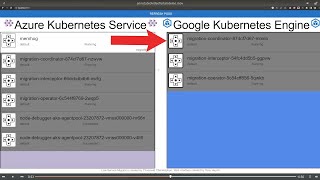 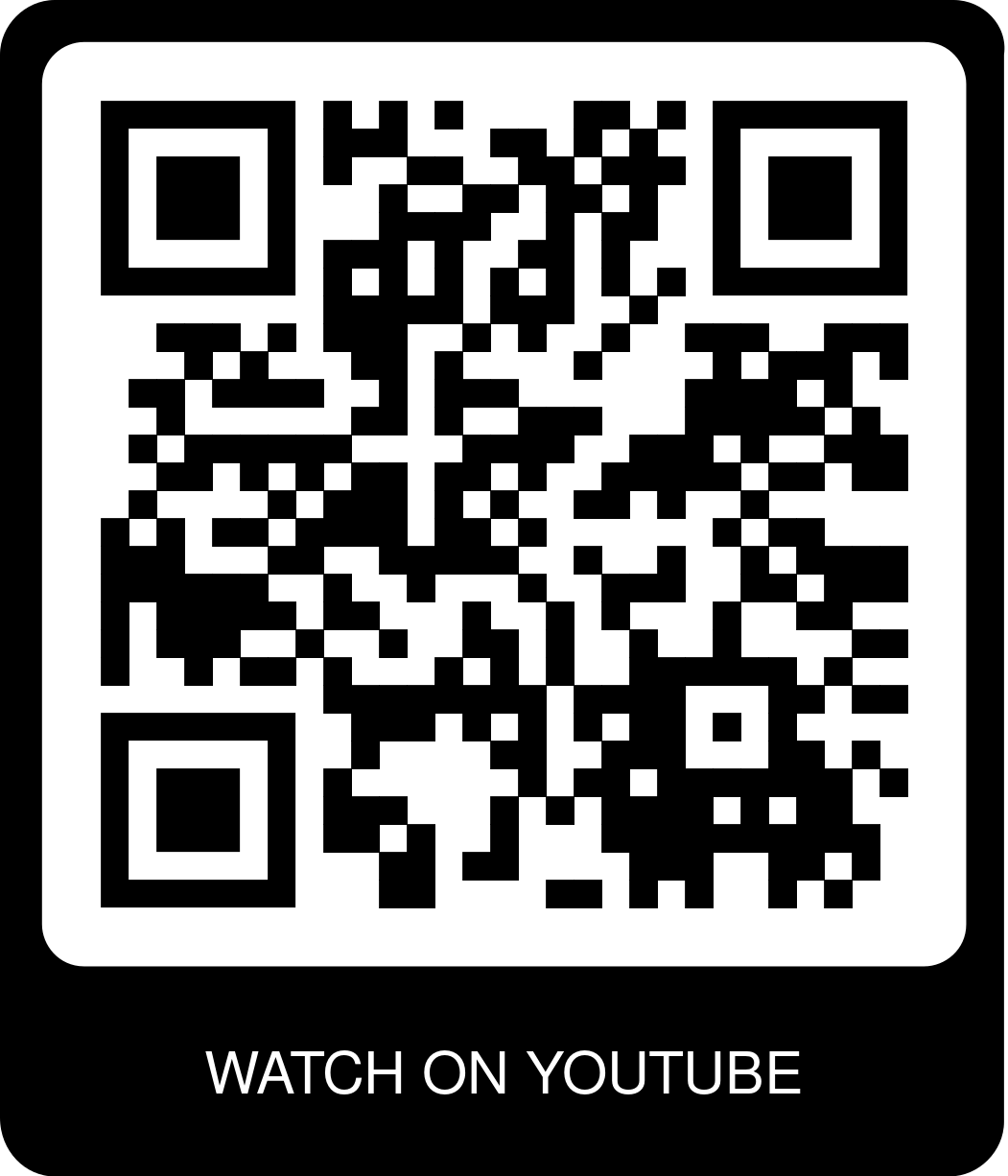 20
Further Resources
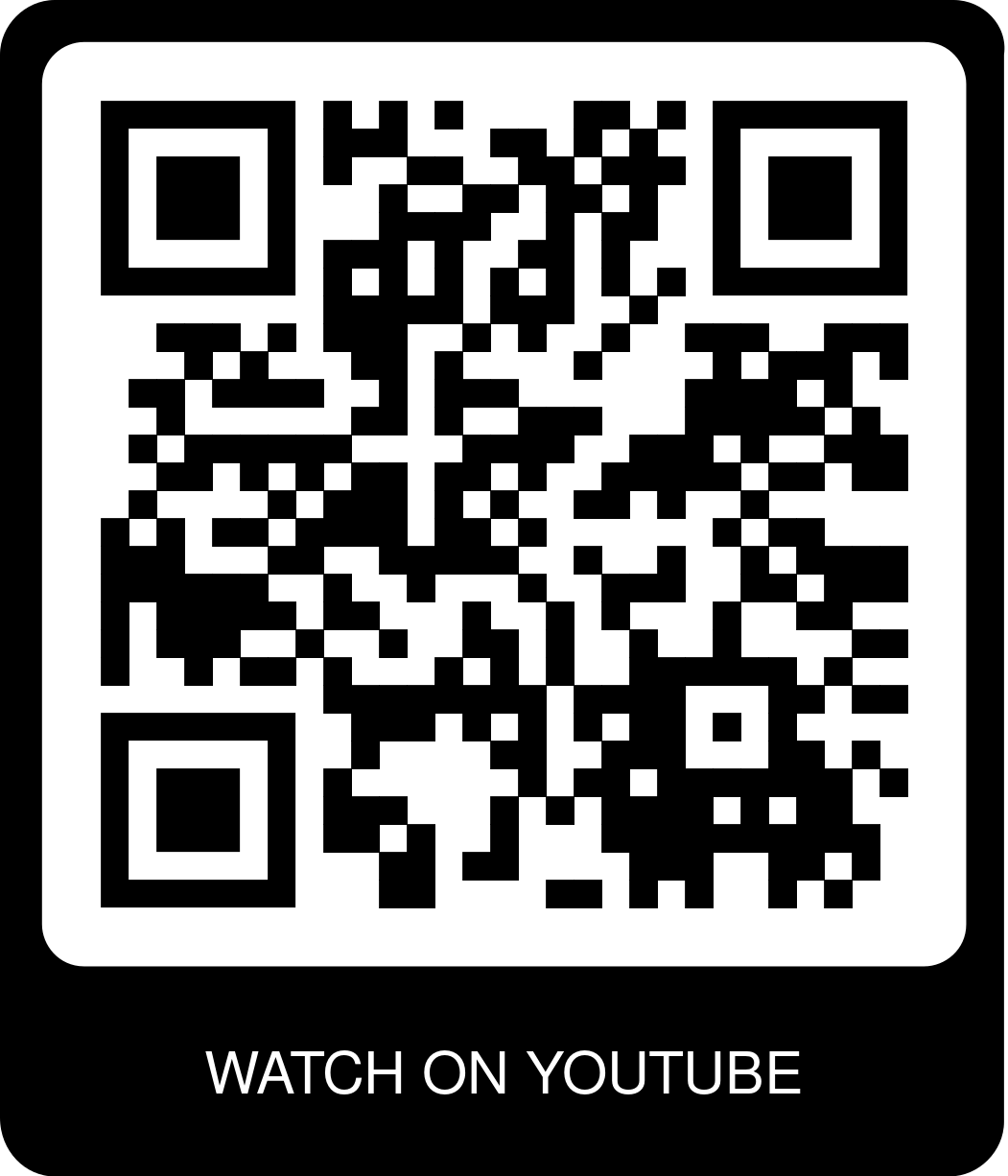 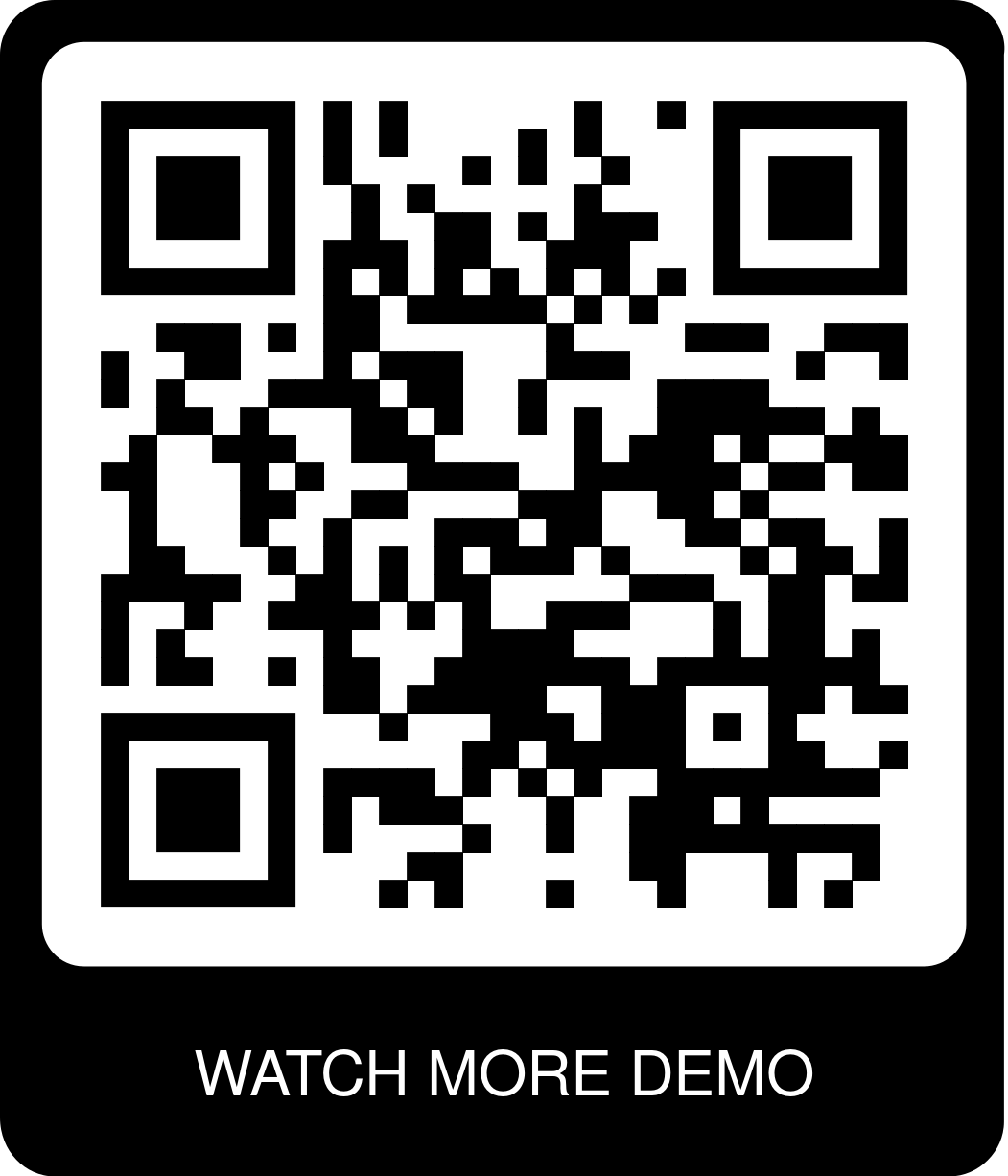 Demo videos

GitHub

How we fix FastFreeze

Contact us!
thanawat.chanikaphon1@louisiana.edu
mohsen.aminisalehi@unt.edu
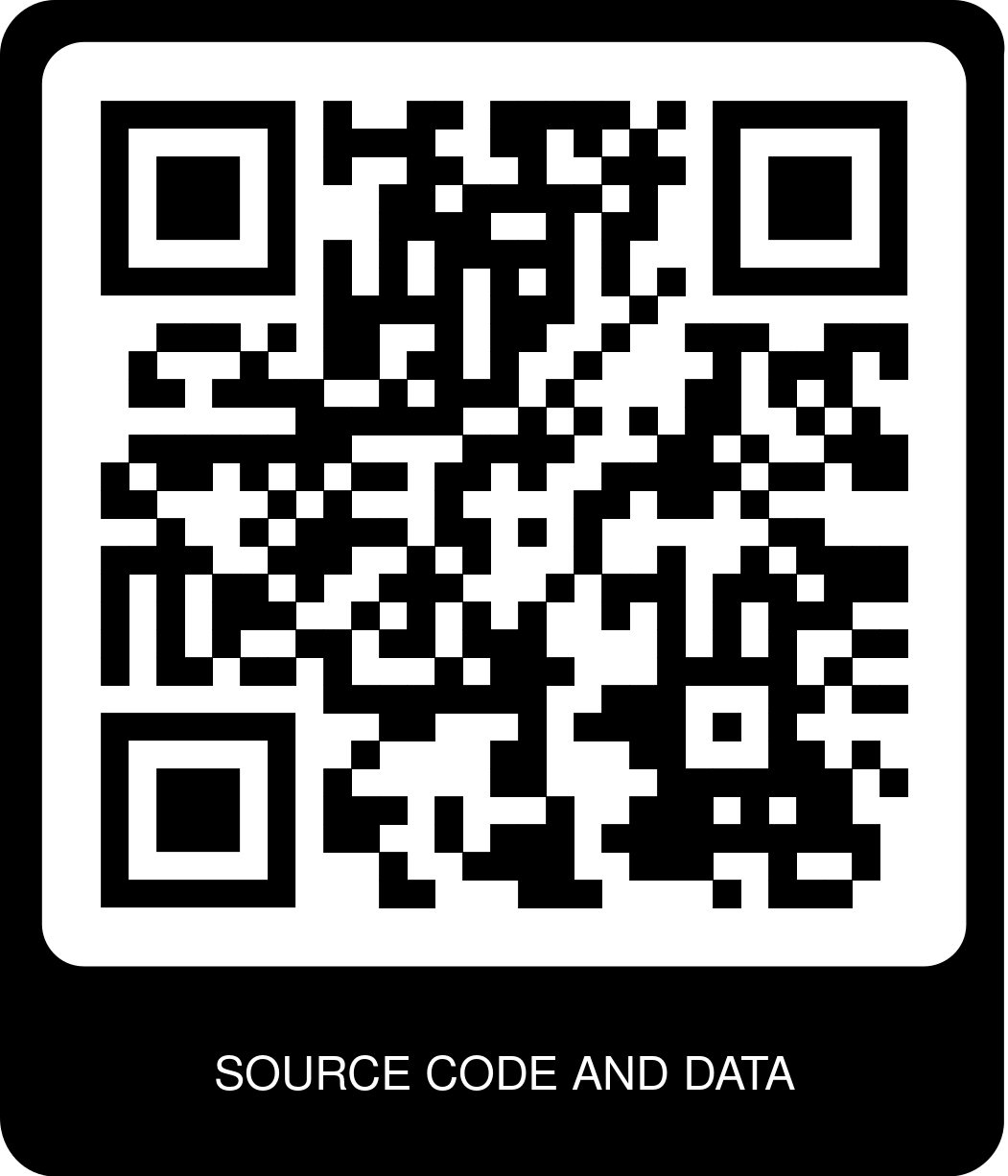 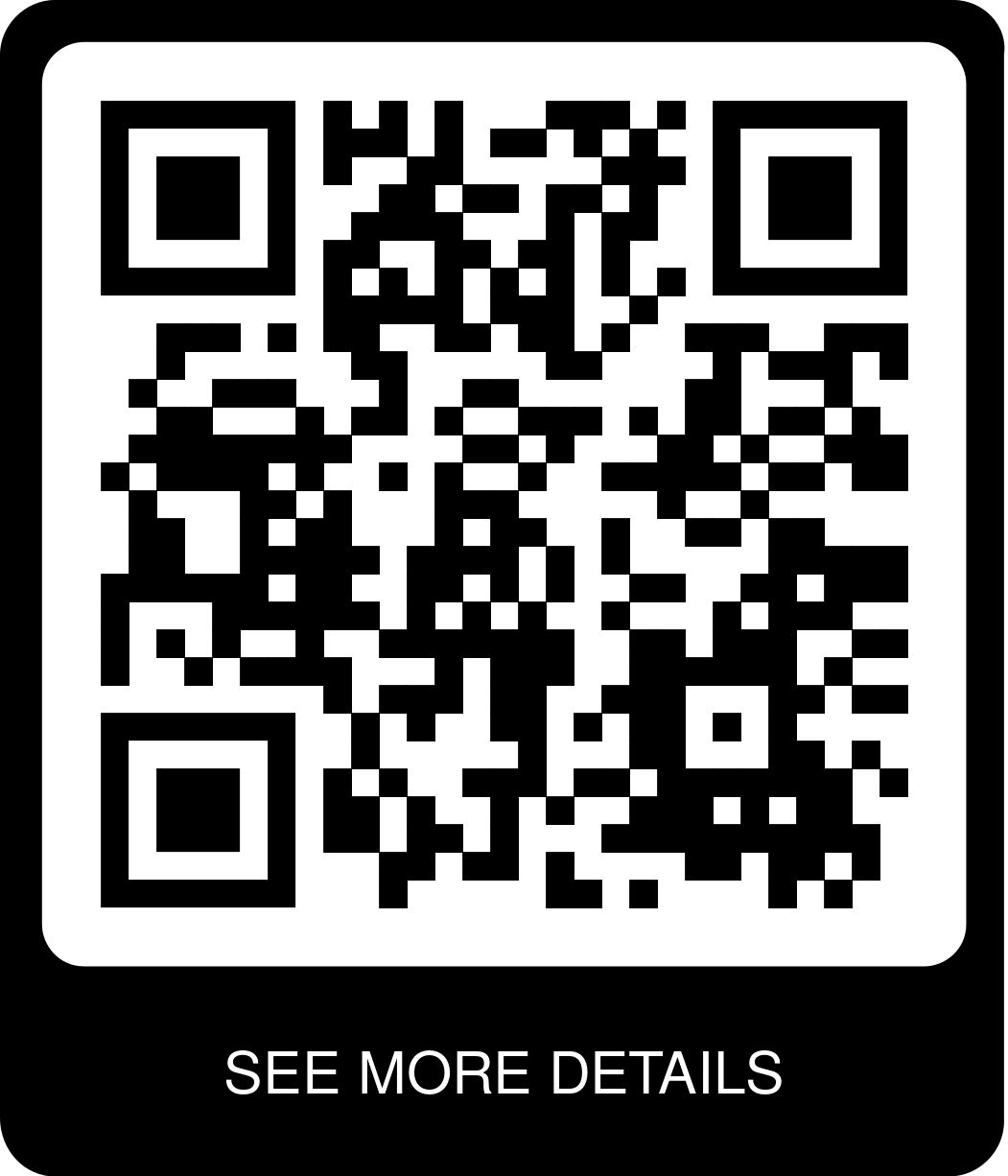 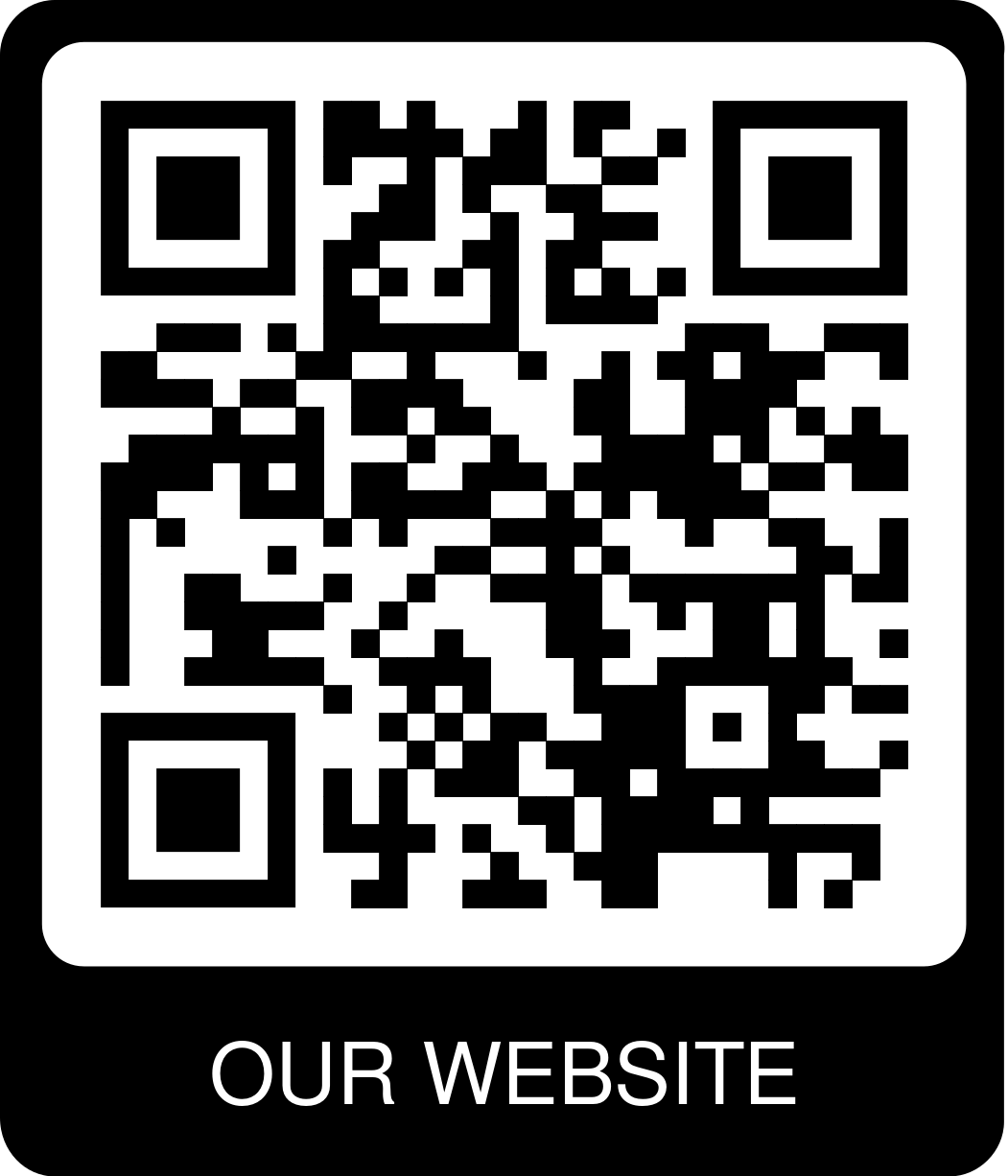 21